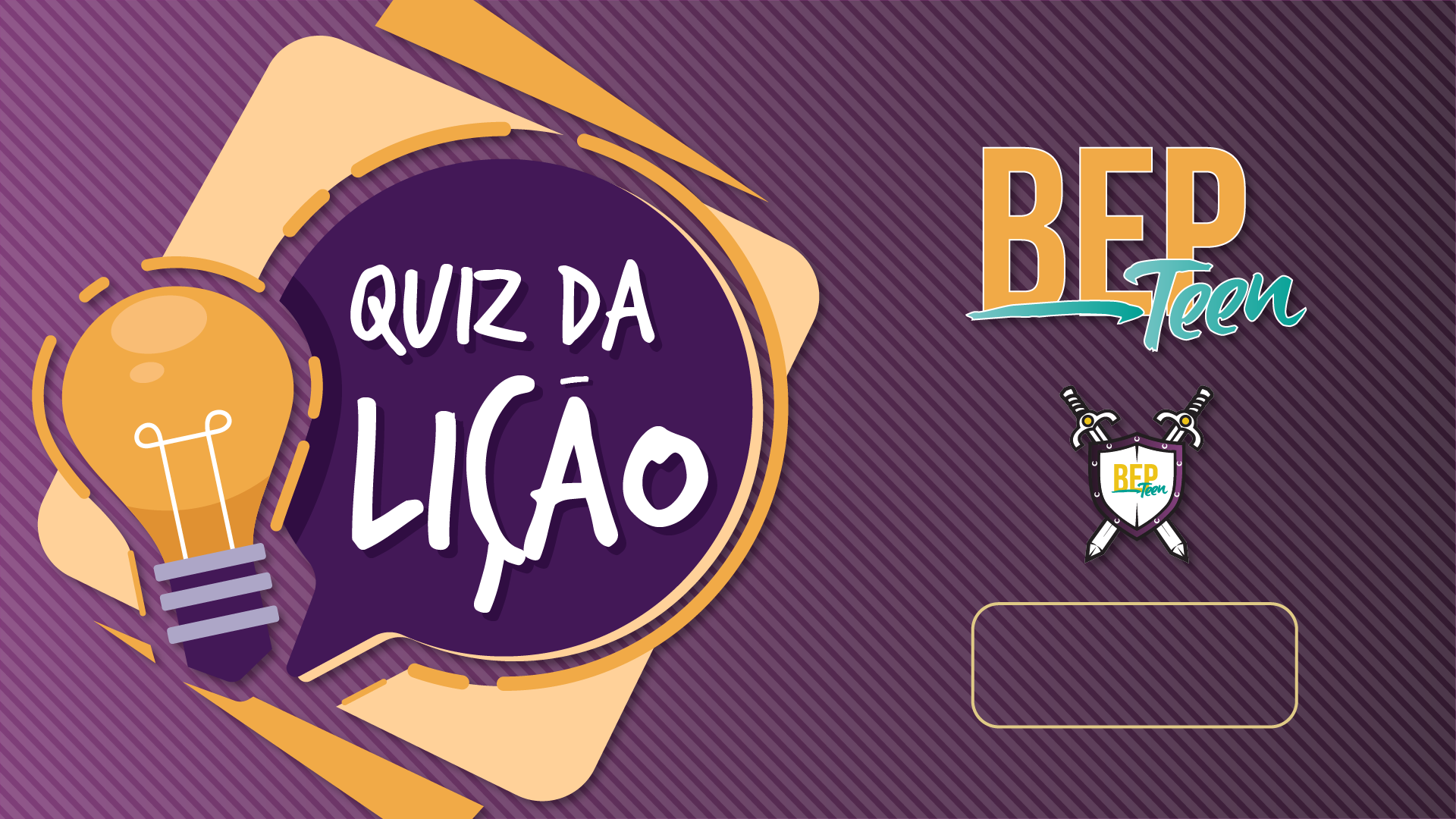 2° trimestre 2021
          Lição 09
1
De acordo com o Texto-Chave, qual foi a
resposta de Jesus à crítica dos fariseus?
A
C
“Parem de se importar comigo”
“Os sãos não precisam de médico”
B
D
“Cuidem vocês dos necessitados”
“Vocês é que estão doentes”
2
Que objetos foram mencionados por Jesus na
parábola que Ele contou?
A
C
Árvores e sementes
Remendo e odres
B
D
Poço e jarro
Óleo e lâmpada
3
Qual foi a intenção dos fariseus ao comparar
os discípulos de Jesus com os de João?
A
C
Chamar a atenção para os ensinos da lei
Mostrar que eles eram subversivos
B
D
Colocar os dois grupos no mesmo nível
Criar intriga e rivalidade entre eles
4
Quem foi identificado como o “amigo do
noivo” na ilustração da festa de casamento?
A
C
O anfitrião
João Batista
B
D
Pedro
João, o discípulo
5
Onde muitos dos convertidos no Pentecostes
tinham ouvido sobre a verdade pela primeira
vez?
A
C
Na sinagoga de Nazaré
No templo em Jerusalém
B
D
À mesa dos cobradores de impostos
Na casa de Nicodemos
6
Na seção “Com Outros Olhos”, que pergunta
Martin Luther King Jr destacou como a mais
urgente?
A
C
“Quanto você pretende doar?”
“O que você está fazendo pelos outros?”
B
D
“Você já orou hoje?”
“Você entendeu sua missão?”
7
Por que os judeus ficavam tão irritados
com o fato de um poder estrangeiro cobrar
impostos?
A
C
Os fariseus se aproveitavam disso
Os romanos eram cruéis e os humilhavam,
B
D
Essa era uma lembrança da perda de sua independência
Havia muitos traidores entre o povo
8
Quem revelou a Mateus seu estado
pecaminoso?
A
C
Os saduceus
Jesus
B
D
O Espírito Santo
Os mestres da lei
9
Como os fariseus consideravam os cobradores
de impostos e os gentios?
A
C
Leprosos espirituais
Pessoas perecendo de doenças da alma
B
D
Indignos da presença deles
Ingratos pecadores
10
Como são consideradas as pessoas que
recebem com alegria a luz que Deus manda?
A
C
Escolhidas para brilhar
Manancial de águas vivas aos sedentos
B
D
Seus instrumentos para levar a verdade ao mundo
Testemunhas da salvação